Orthographe
O15
Les homophones grammaticaux : 
ou et où
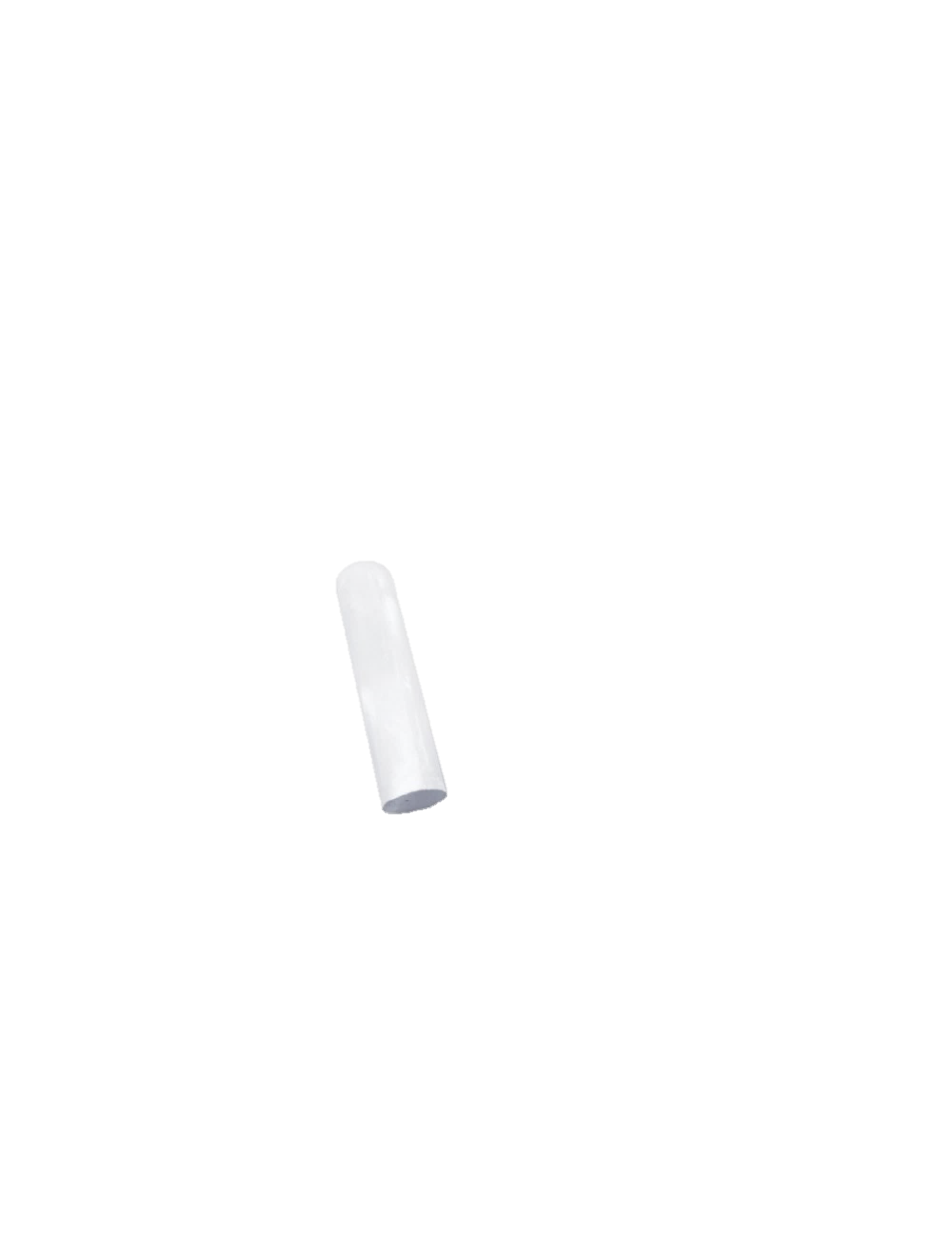 Aujourd’hui, nous allons travailler en orthographe. Nous allons apprendre comment choisir la bonne orthographe entre ou et où.
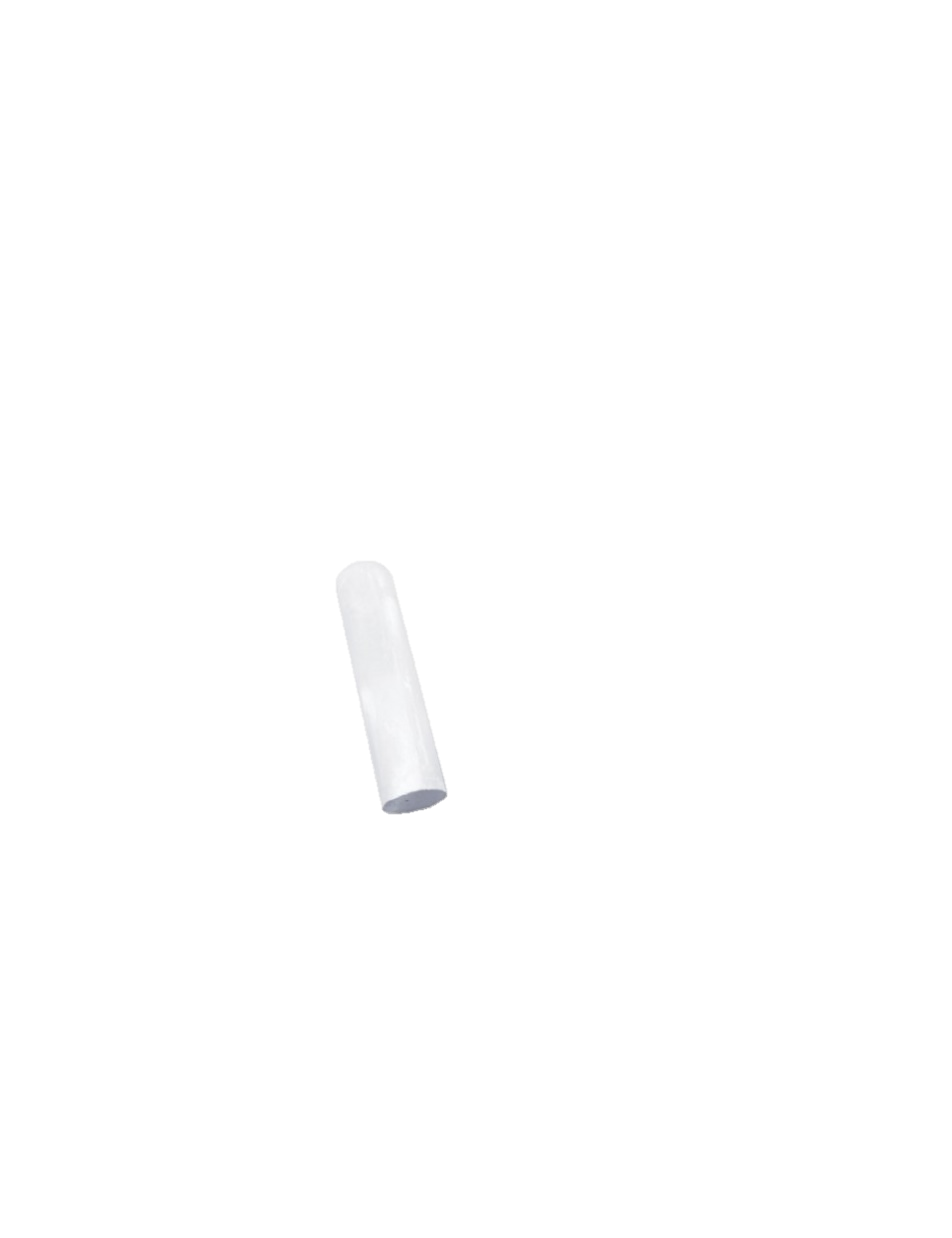 Les homophones
Les homophones sont des mots qui se prononcent de la même façon mais qui ont une orthographe différente.
ou et où
ou est une conjonction de coordination.
Il peut être remplacé par « ou bien ».
Exemple : 
Voulez-vous du thé ou du café ?
Voulez-vous du thé ou bien du café ?
ou et où
où est soit un pronom relatif, soit un adverbe.
On ne peut pas le remplacer par « ou bien ».
Exemples : 
Où sont mes lunettes ?
C’est la ville où il est né.
On s’entraîne ?
ou
J’hésite, je continue        je fais demi-tour ?
où
D’       viens-tu ?
où
C’est un village       coule une rivière.
ou
Pour ses vacances, elle ira aux Maldives       aux Seychelles.